Faculty of Health Care Professions
University of Presov
Faculty
 of Health Care Professions
Partizanska 1
080 01 Prešov 
Slovak republic
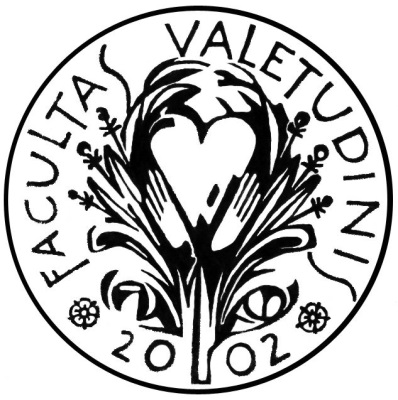 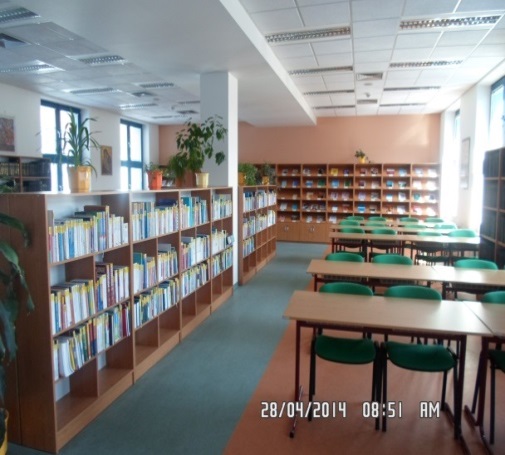 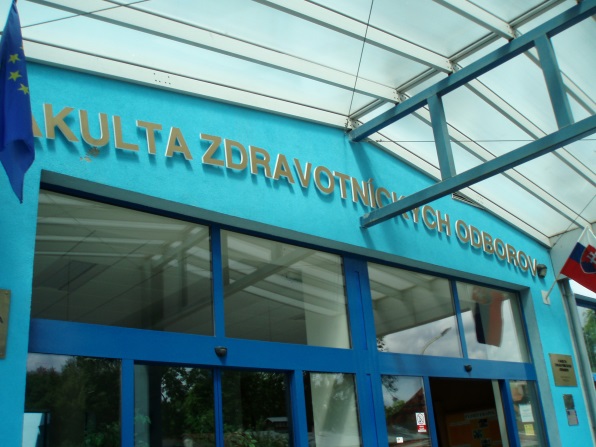 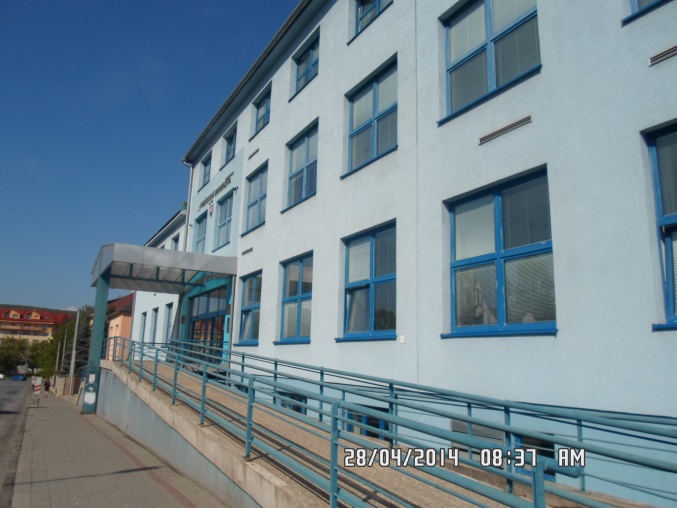 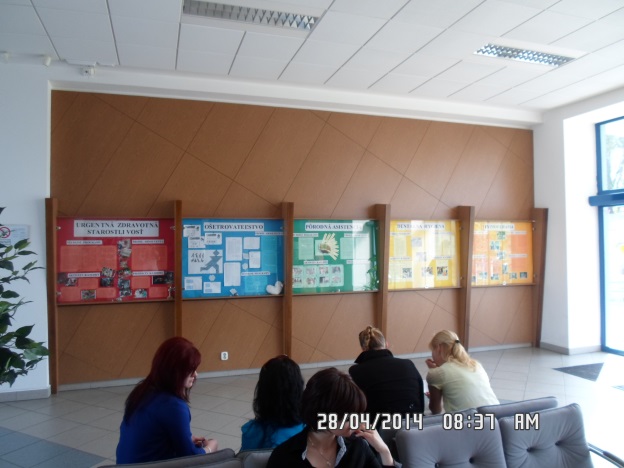 Total 936 students
Faculty of Health Care
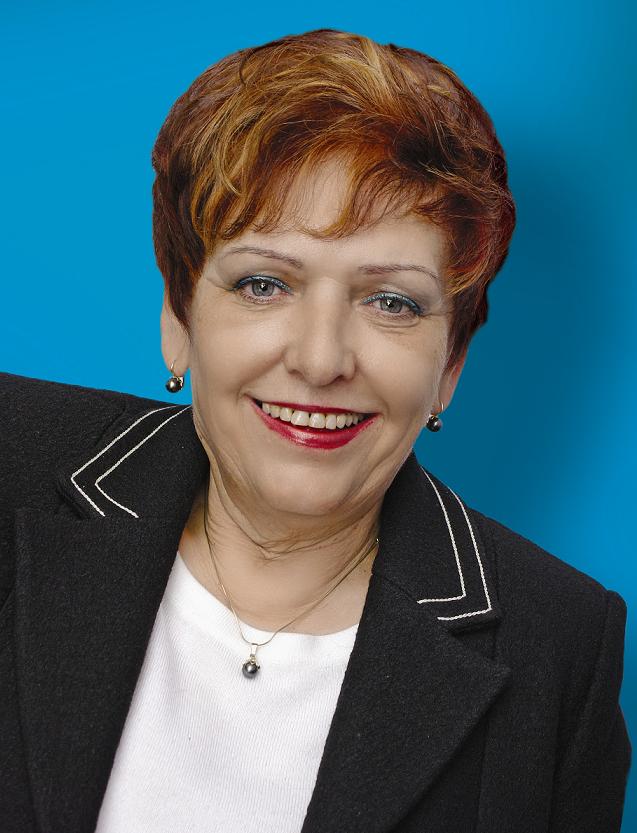 DeanDr.h.c. prof. PhDr. Anna Eliašová,  PhD.
Faculty of Health Care Professions
Vice-Dean for Education
Ass. professor  Stefania Andrascikova, PhD.
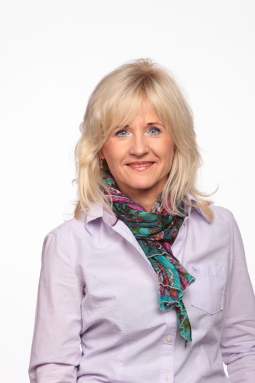 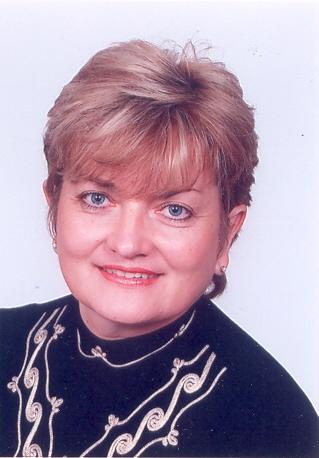 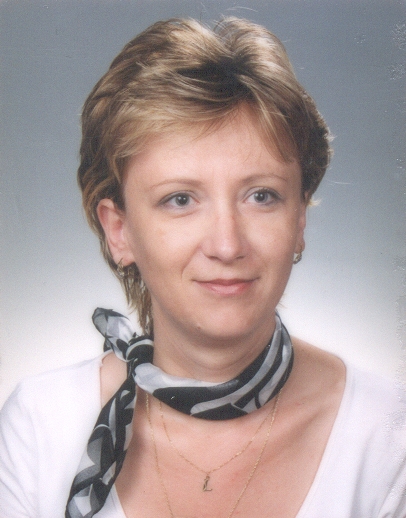 Vice-Dean for Science and Research
Ass. professor. Lubica Dernarova, PhD.
Vice-Dean for Development and International relationship 
PhDr. Lubica Rybarova, PhD.
Faculty of Health Care Professions
Education at the Faculty of Health Care Professions  is realized 
on the:

Bachelor level (Bc.)
Master level  (Msc.)
Doctorand level (PhD.)
Specialization

Full time/ Part time

Length of study: 3/4 years
Study programmes: 
nursing,  (Bc., Msc., PhD.)
physiotherapy (Bc., Msc., PhD.)
dental hygiene (Bc.)
midwifery (Bc.)
urgent health care (Bc.)
laboratory diagnostic methods in health care (Bc.)

Specializations in the Nursing: 
Anesteziology and intensive care
Nursing care in internal medicine
Depatments in the Faculty of Health Care Professions
Department of Nursing
Department of Midwifery	
Department of Physiotherapy
Department of Dental Hygiene	
Department of Urgent  Health Care	
Department of Medico-technical fields

Clinical workplaces in the J.A. Reiman Teaching Hospital
Personal trends (internal and external) on the FoHCP
Trends of Student numbers
About study programs - Nursing
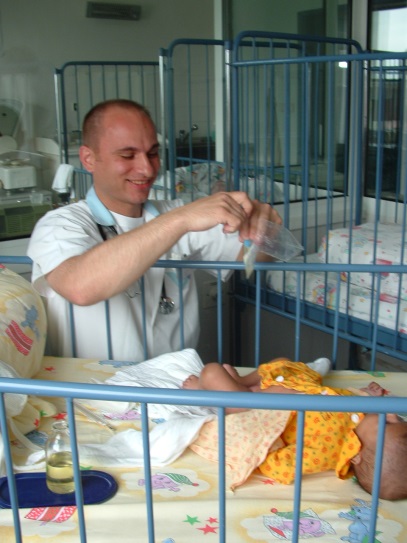 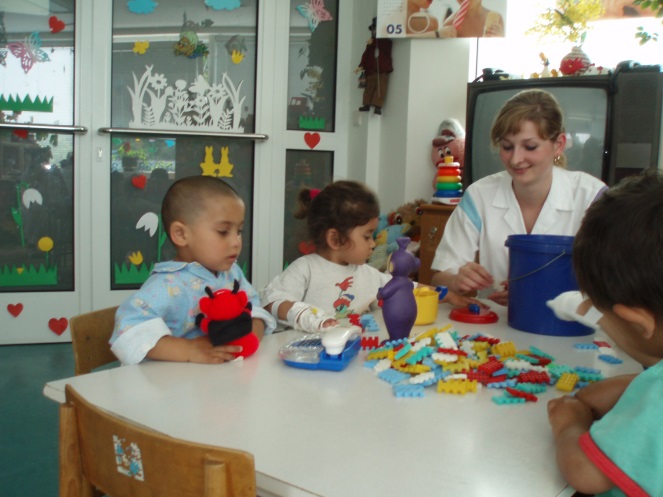 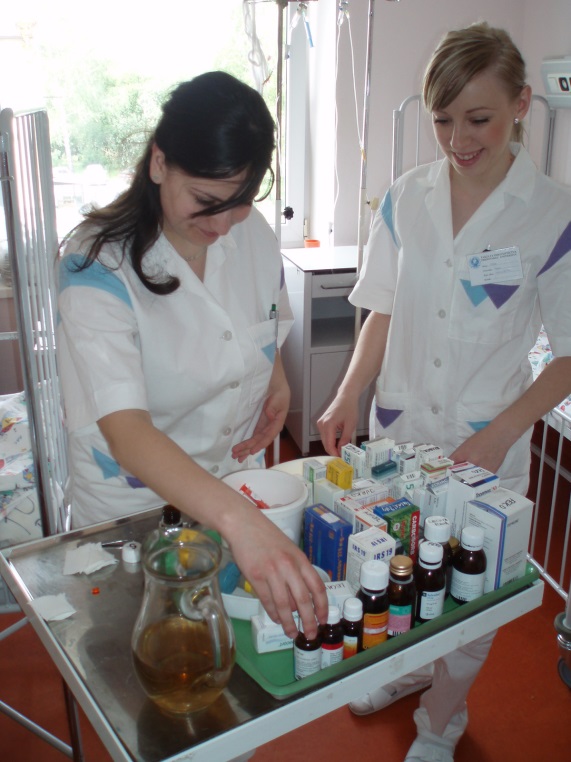 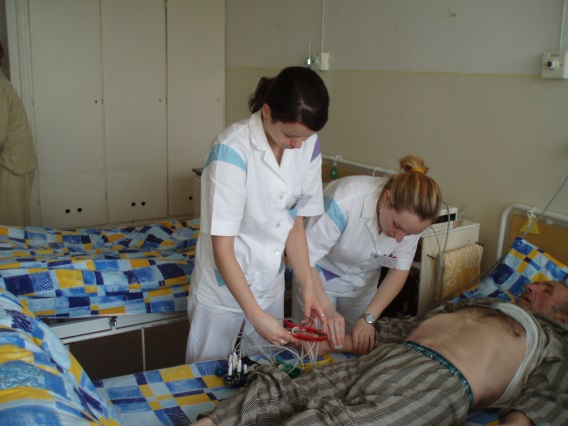 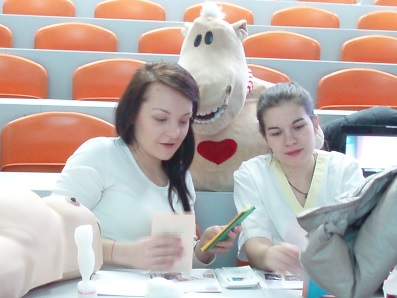 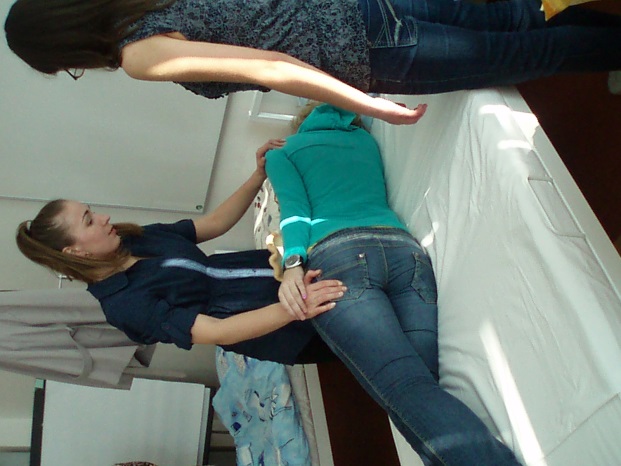 About study programs - Midwifery
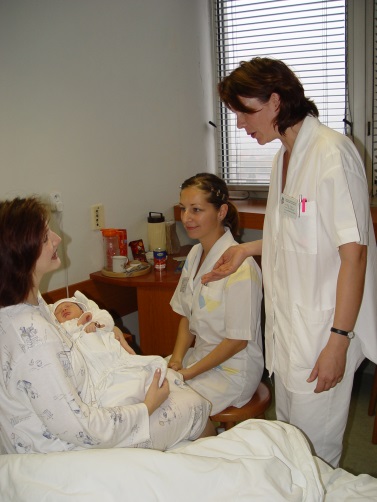 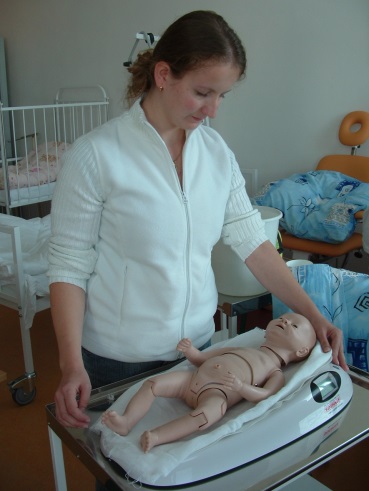 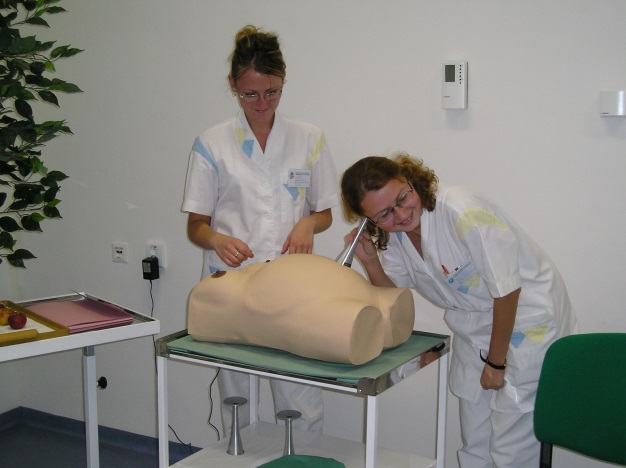 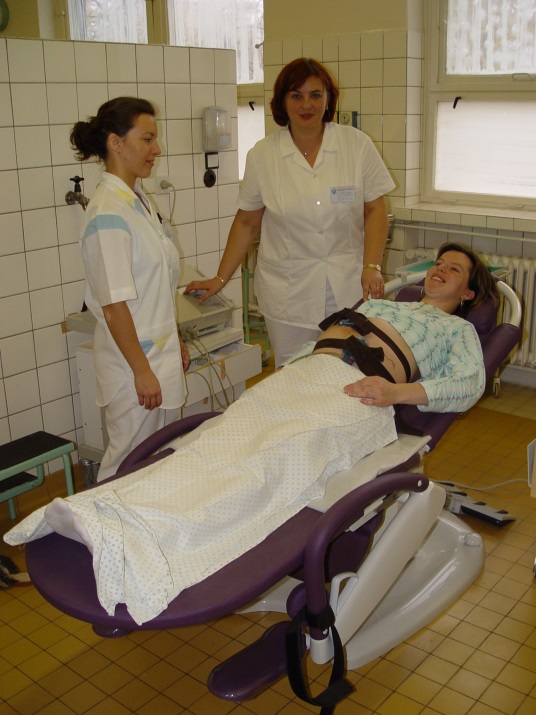 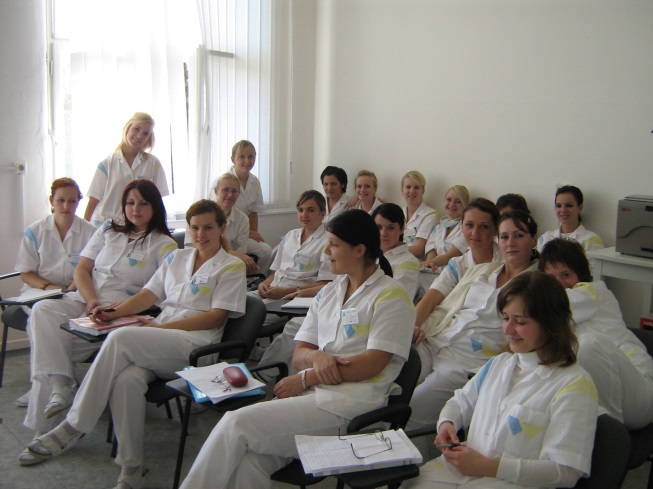 About study program- Physiotheraphy
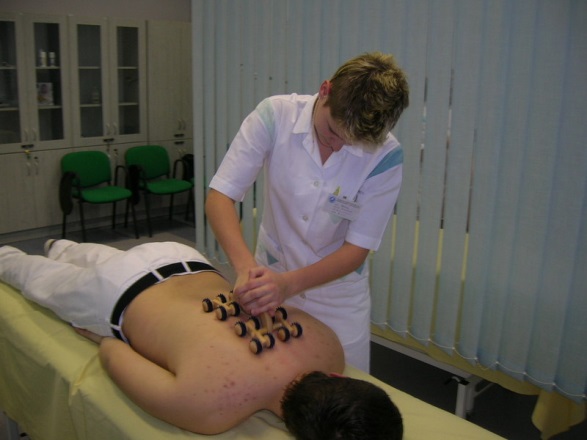 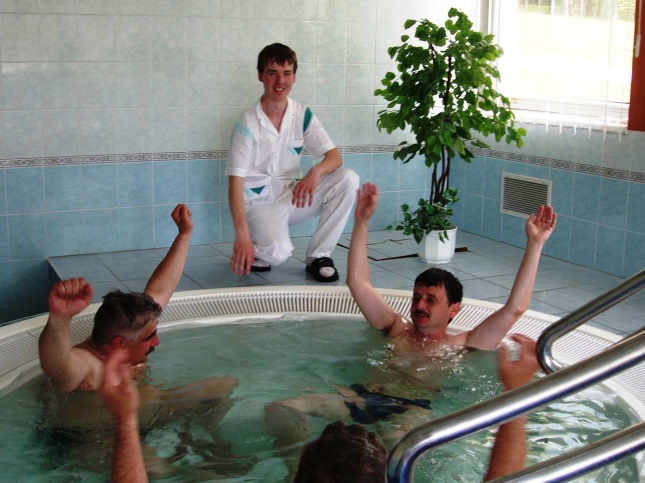 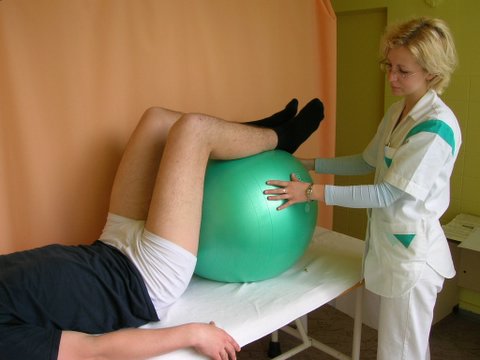 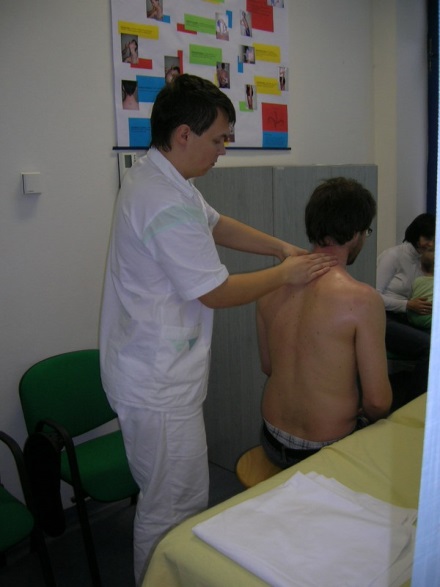 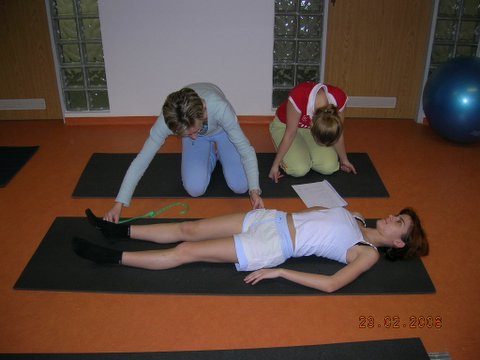 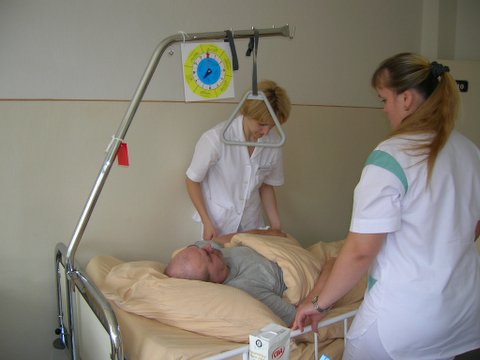 About study programs - Dental hygiene
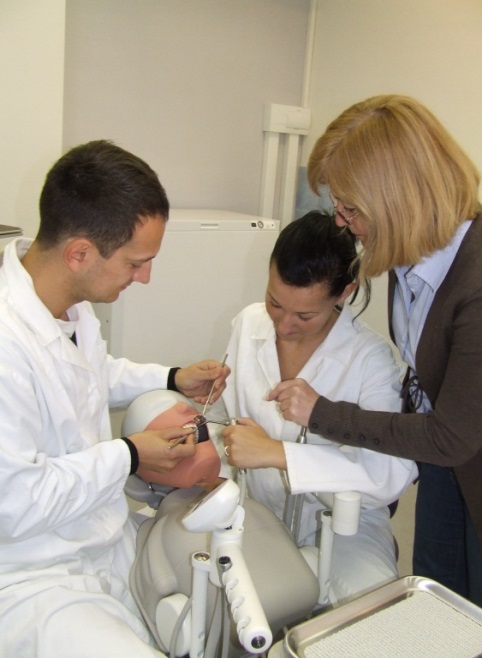 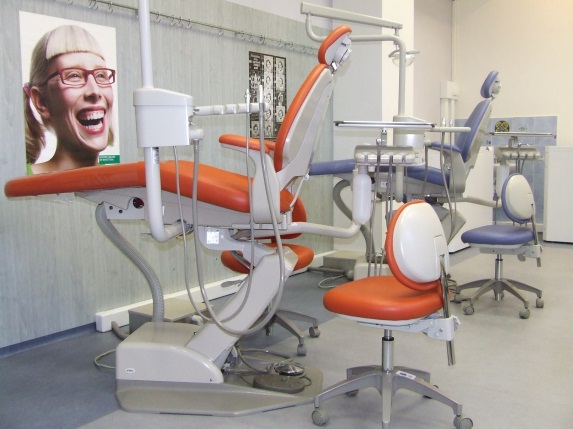 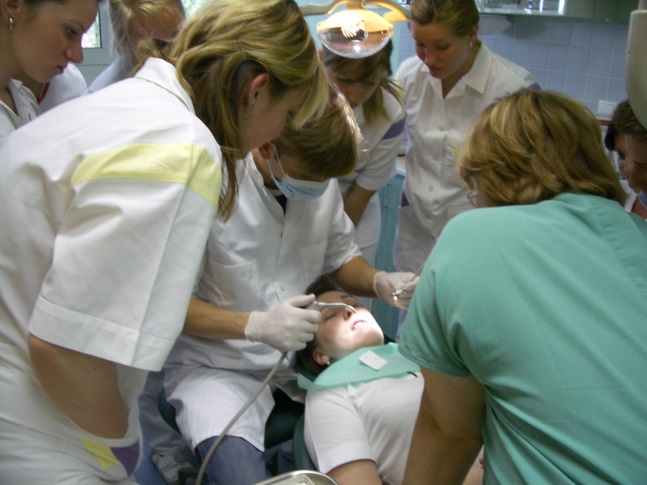 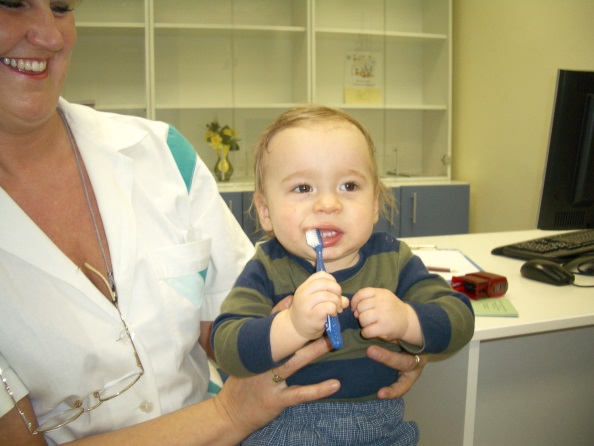 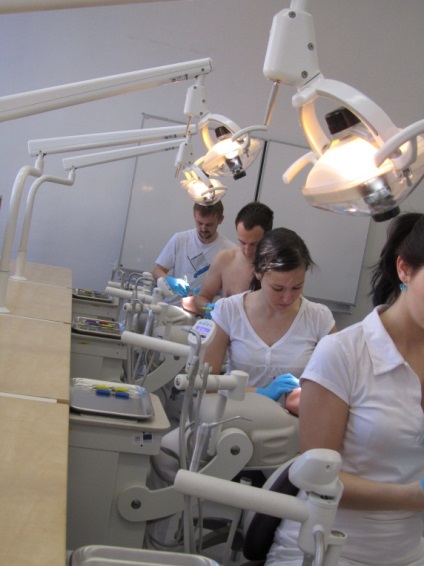 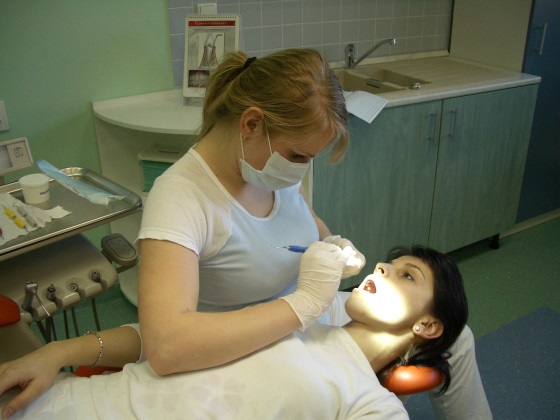 About study programs – Urgent health care
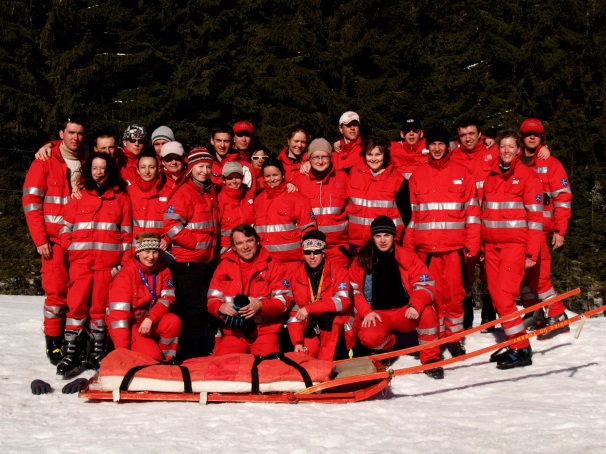 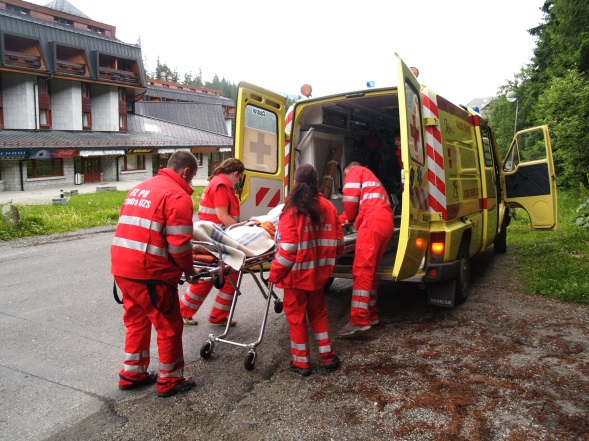 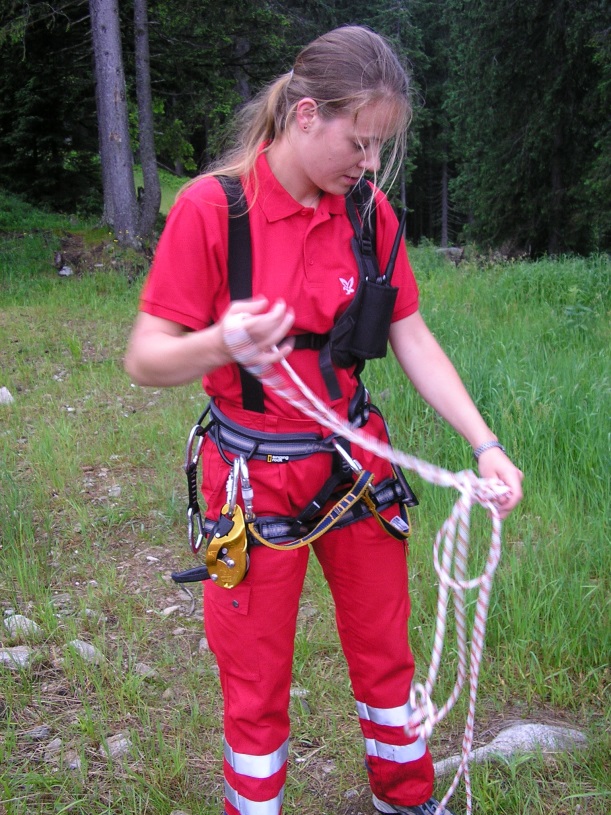 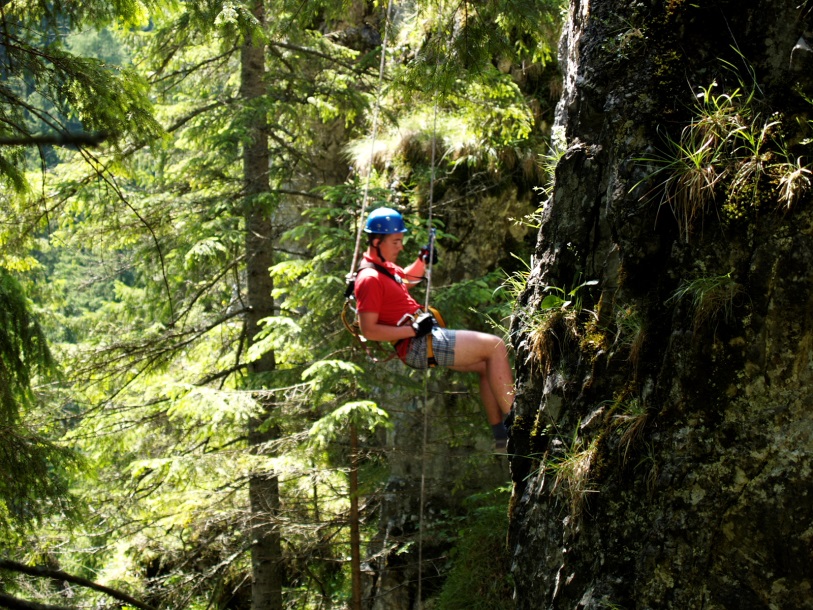 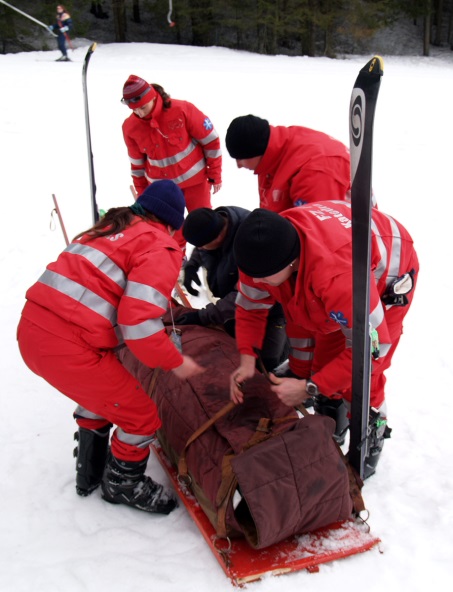 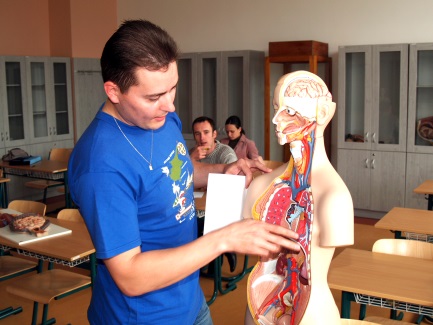 Laboratory diagnostic methods in health care
In academic year 2014/2015 was established and realized 
a new accredited study program. (Bc)
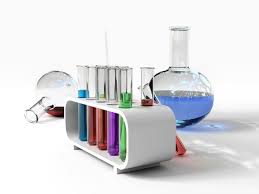 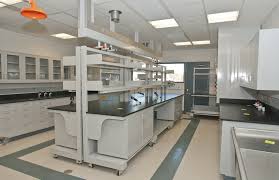 Thank you   Have a nice day!
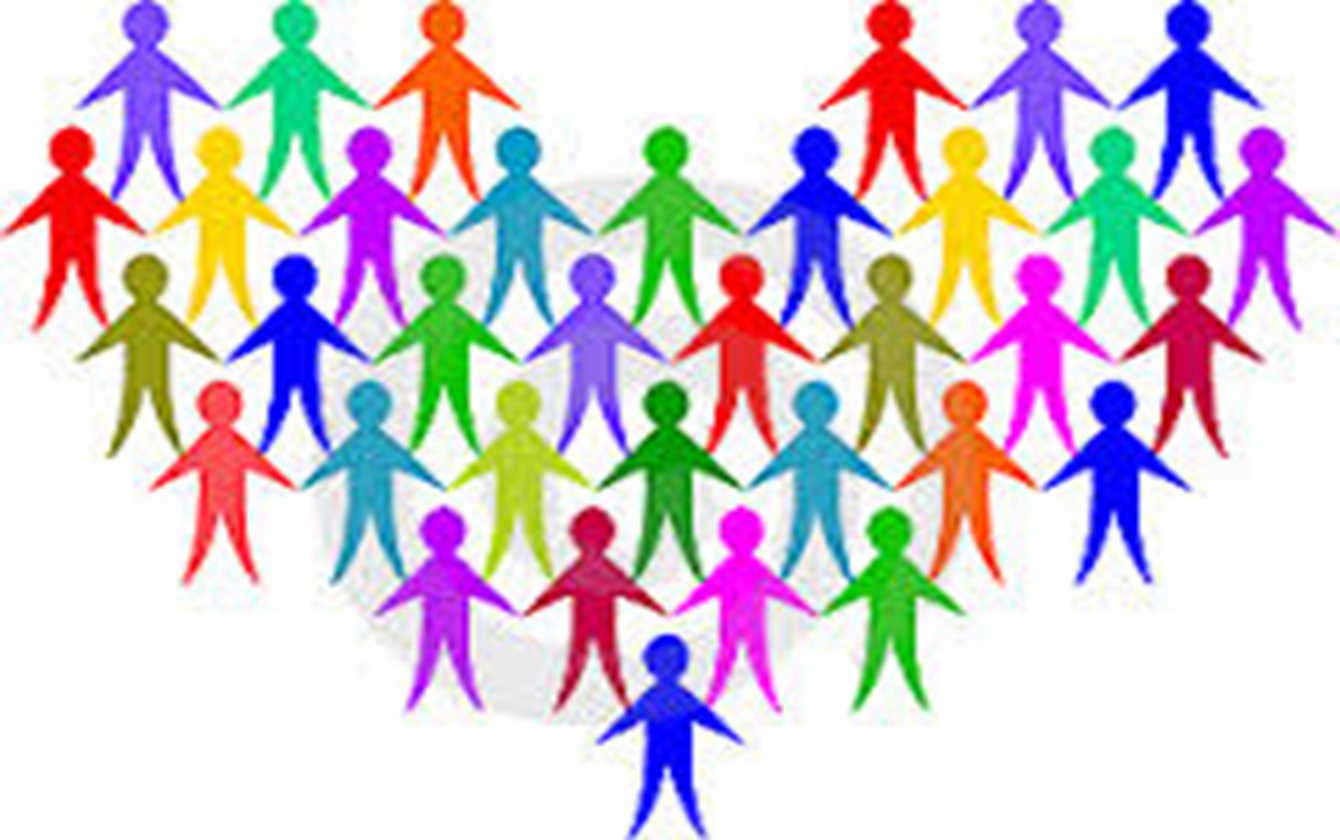 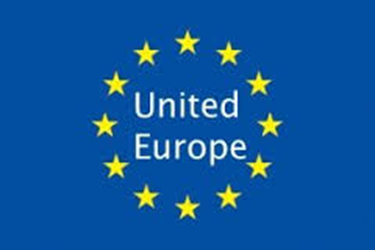